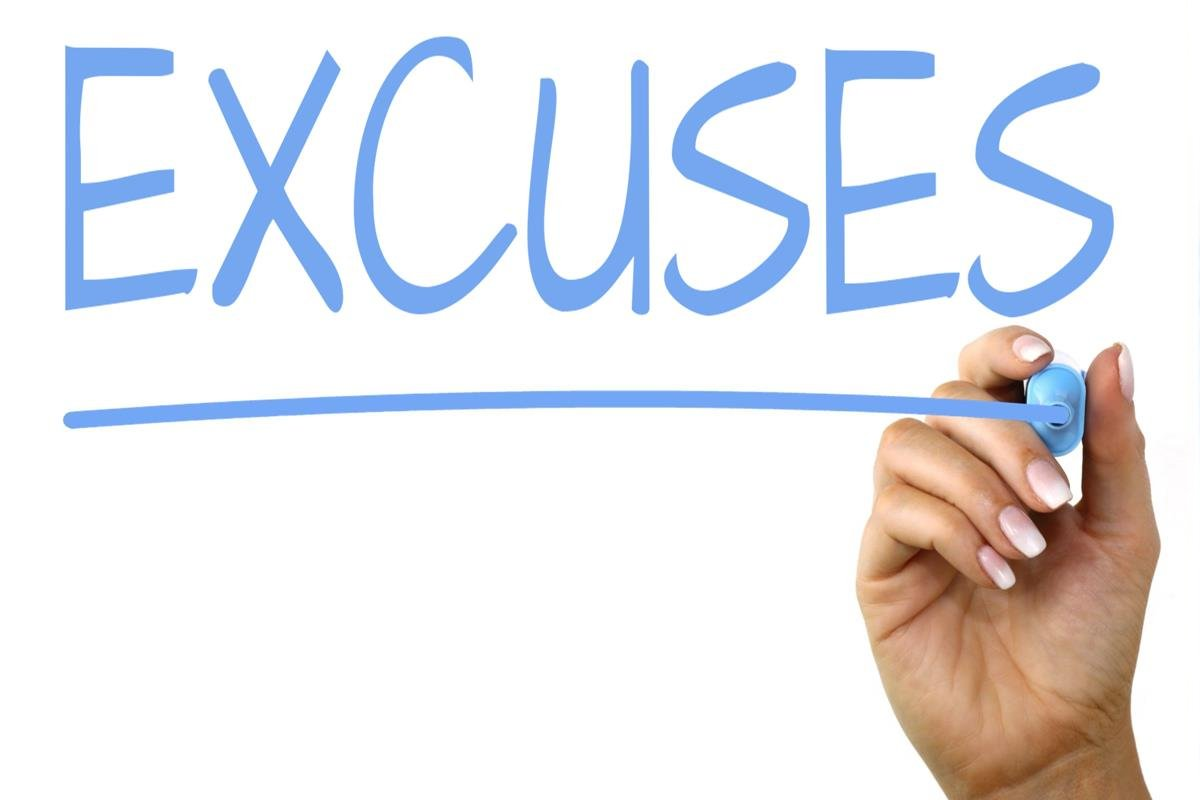 Excuses And Reasons
Luke 14:18ff
Why Aren’t We?
Why haven’t I been the influence I need to be?
Why am I not as useful to the Lord as I could be?
From The Beginning …
Satan has tempted man to make excuses from the beginning including
Adam and Eve, (Genesis 3)
Moses, (Exodus 4)
Aaron, (Exodus 32)
King Saul, etc.
Let’s recognize up front that when I make such excuses it makes God angry with me. (Exodus 4:14)
Let’s also recognize that excuses will cost us our souls and keep us from heaven. (Matthew 25:30; Luke 14:24)
[Speaker Notes: Note with Adam and Eve - the lack of godly influence. Adam failed to influence but followed Eve’s deception.


Ex 4:1 - “It’s not my fault” 
 Then Moses said, "What if they will not believe me or listen to what I say? For they may say, 'The Lord has not appeared to you.’” 

Ex 4:10-13 - “I don’t have the skills” - it’s not in my personality. I’m just not a people person. I can’t talk.
 Then Moses said to the Lord, "Please, Lord, I have never been eloquent, neither recently nor in time past, nor since You have spoken to Your servant; for I am slow of speech and slow of tongue." 11 The Lord said to him, "Who has made man's mouth? Or who makes him mute or deaf, or seeing or blind? Is it not I, the Lord? 12 "Now then go, and I, even I, will be with your mouth, and teach you what you are to say." 13 But he said, "Please, Lord, now send the message by whomever You will." 

Ex 4:14 - we’ll revisit this but at the heart of our excuses is a lack of joy of service and work. God notes Aaron will be glad to serve.
 Then the anger of the Lord burned against Moses, and He said, "Is there not your brother Aaron the Levite? I know that he speaks fluently. And moreover, behold, he is coming out to meet you; when he sees you, he will be glad in his heart.

Ex 32:21-27
 Then Moses said to Aaron, "What did this people do to you, that you have brought such great sin upon them?" 22 Aaron said, "Do not let the anger of my lord burn; you know the people yourself, that they are prone to evil. 23 "For they said to me, 'Make a god for us who will go before us; for this Moses, the man who brought us up from the land of Egypt, we do not know what has become of him.' 24 "I said to them, 'Whoever has any gold, let them tear it off.' So they gave it to me, and I threw it into the fire, and out came this calf." 
25 Now when Moses saw that the people were out of control — for Aaron had let them get out of control to be a derision among their enemies — 26 then Moses stood in the gate of the camp, and said, "Whoever is for the Lord, come to me!" And all the sons of Levi gathered together to him.]
Watch Out For Excuses!
What’s the difference between reasons and excuses?
Often, from our perspective, reasons.
As God sees it, excuses. (Luke 14:18, 20)
A matter of personal accountability.
Are there truly “reasons” we can’t … sometimes? (Health, accidents, etc.)
Can legitimate reasons become excuses?
Do not be deceived, God is not mocked! (Galatians 6:7)
[Speaker Notes: One explanation is, “A reason explains why the things are as they are, accepting the accountability for the same. An excuse also explains why the things are as they are; but puts blame on someone, or something else, who is not there to explain or defend - be it a person or situational circumstances.” The key is that excuses are used to try and deflect personal responsibility and redirect blame to someone or something else. It all comes down to the matter of accountability.]
Common Excuses …“I Don’t Have Time”
We “find” time for whatever we choose.
How we “spend” it reflects our priority and will determine our destiny! (Ephesians 5:15-21;Psalms 90:12)
“I’m too busy”! (Matthew 13:22; Luke 10:38-42)
1st thing first! (Matthew 6:33)
Selfish or selfless? Looking to Jesus …
Can’t undo the past … (1 Peter 4:1-3)
[Speaker Notes: We know there are twenty-four hours in a day (with each of them having sixty minutes in it) and 365 days in a year. Every year we make a conscious decision about how we will invest the 525,600 minutes given to us. How are you using these precious minutes? What investment are you making?

Total	Worship	Bible Study	television	internet	exercise sports
8	4	0.5	3	4	0.5
60	60	60	60	60	60
480	240	30	180	240	30
365	52	365	365	365	365
175200	12480	10950	65700	87600	10950
	7.1%	6.3%	37.5%	50.0%	6.3%
	13.4%		93.8%		

Assuming 8 hours of sleep and 8 hours at work leaving 8 hours a day to decide on. 

Total of worship (4 hours per week), ½ hour per day bible study and prayer - along with 3 hours of tv a day and 4 hours of internet. 187680 107.1% of the available hours.

The average American will spend 9 years of his life watching television, 4 years on the phone, and 9 years emailing, texting, using social media, and other forms of online communication. That removes 22 years of an 80-year lifespan. Imagine how much good we could do for the Kingdom of God during that amount of time. How many good works could we pray for? How many bible studies could we have? How many passages of scripture could we memorize? Brethren, it is urgent that we get busy doing good!

Interesting to note: The Greeks had two words for time: chronos and kairos. Chronos is the time we measure with watches and calendars. This word is where we get our English word chronology. Then there is kairos. Kairos is the right time, the perfect moment, the moment pregnant with possibilities to obey and serve. Paul says, "Make the most of kairos." Make the most of every opportunity. Seize every opportune moment. Do not let any kairos slip away.]
Common Excuses …“I’m Too Old/Too Young, etc.”
Be careful about using our age as an excuse. (Jeremiah 1:6; 1 Timothy 4:12; Ecclesiastes 12:1; Psalms 71:9; Titus 2:1-8)
The “proper working of each individual part” includes every age! (Ephesians 4:16)
It requires that young and old seek to influence for the good of the body and will of God.
Common Excuses …“I Don’t Know Enough”
How long are we going to play that card? (Hebrews 5:12-14)
How much do we need to know to begin?
How seriously do we take our Bible studies?(2 Timothy 2:15)
No better way to grow than to teach others what you do know!No one learns more than the teacher!
Common Excuses …“Someone Else Could Do Better”
What Moses and Jeremiah were reminded not to say!
You have opportunities to influence that no one else can take advantage of!
Always say “yes.” Our adequacy is from God!(2 Corinthians 3:4-6)
Opportunity is how we grow. Sometimes others see potential in us we don’t. (Luke 17:5-10)
Common Excuses …“I Wasn’t Aware”
Be careful about willful negligence! (2 Peter 3:5; cf. Matthew 25:37, 44)
We need to “lift up your eyes” (from what?) and “look on the fields that, they are white for harvest.” (John 4:35)
We need to pray that we will recognize doors of opportunity and make the most of them. (Colossians 4:3-6)
Luke 14:16-24The Parable of the Dinner
Three excuses were given as to why they couldn’t come – 
Possessions – “I bought a piece of land” (verse 18; Luke 12:16ff; 18:18ff)
Work – “I … bought five yoke of oxen …” (verse 19; 1 John 2:16; Philippians 4:11)
Family – “I have married a wife …” (verse 20; Matthew 10:32-39)
Matthew 25:14-30The Parable of the Talents
One fatal excuse given, “I was afraid …”
Fear will cripple our influence …(Joshua 1:6-9; John 14:27)
Often, we use the excuse of “fear” when it’s really a matter of diligence versus laziness as Jesus said to the one who buried his talent, “you wicked, lazy slave” (verse 26)
Matthew 25:14-30The Parable of the Talents
Notice the blame placed on the “Master” when he said, “I knew you to be a hard man …” (verse 24)
The point of this parable is to take whatever God blesses us with and work with it in service to Him to bear “fruit” in His kingdom. (Isaiah 5:4; John 15:2ff;2 Chronicles 32:25; 1 Corinthians 3:6-7)
Matthew 25:14-30The Parable of the Talents
The use or lack thereof determines whether our story ends with “well done, good and faithful slave. You were faithful with a few things, I will put you in charge of many things; enter into the joy of your master” (verse 21) or
“throw out the worthless slave into the outer darkness; in that place there will be weeping and gnashing of teeth.” (verse 30)
How Strong Are Our Reasons “Why”?
We’ve talked about our excuses/reasons why not.
Maybe our reasons for “why” aren’t strong enough!
The love of Jesus Christ! (2 Corinthians 5:14)
The salvation through the gospel. (Romans 1:14-16)
Heaven is that great and hell is that horrible.(2 Corinthians 5:10-11)
What Is Your Reason For Not Obeying The Gospel Today?
It’s not a good time? (Acts 24:25)
I don’t know enough? (Acts 2:41-42)
“Behold now is the acceptable time, behold now is the day of salvation!”(2 Corinthians 6:2)